Thank you
As part of EBC:L&S this month;
 we’re looking at “Safety Critical Language” 
and how we communicate with each other during clinical escalation
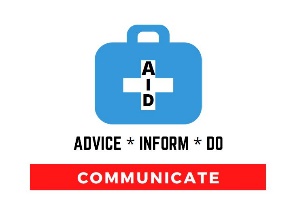 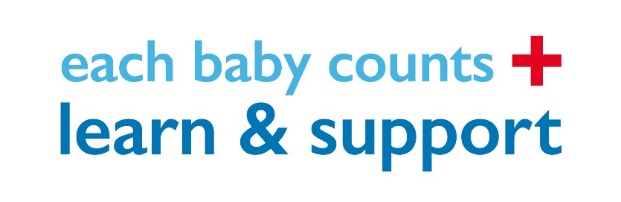 Please scan the QR code to complete the survey (3)
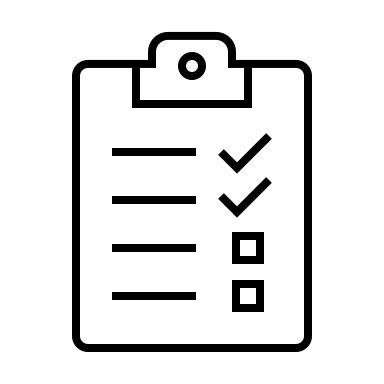 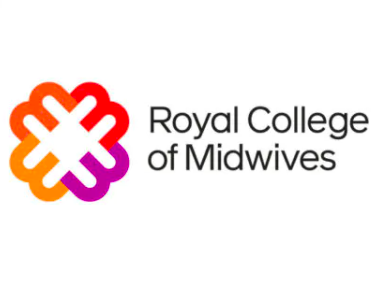 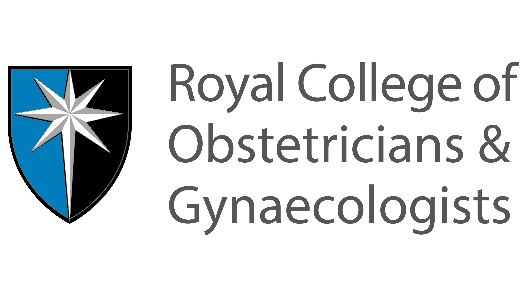 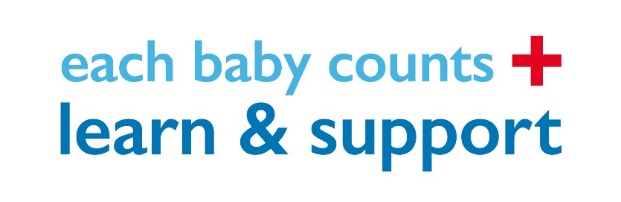 How many times have you used ‘ADVICE INFORM or DO’ (AID) language for any escalations during the shift?
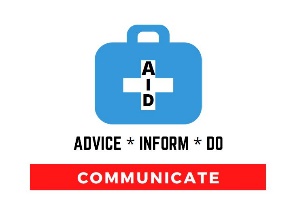 Please let us know with a tally mark on this sheet
Thank you
Date:
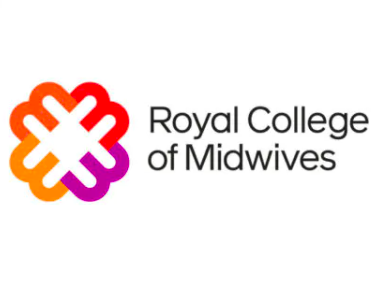 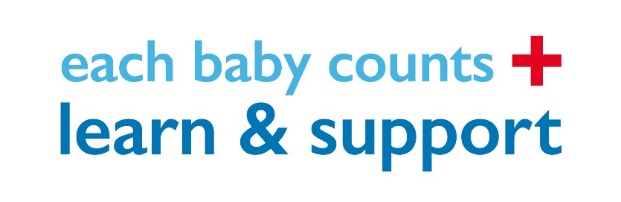 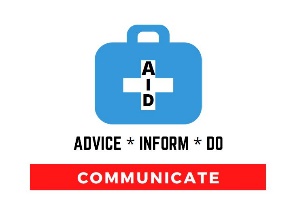 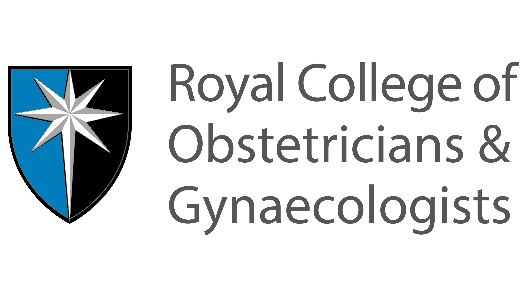 Escalation BINGO
Mark off the favourite phrases used today 
‘ADVICE INFORM or DO’ (AID) 
Framing escalation with shared language